Рекурсия
Презентация разработана  
Шороховой Евгенией Анатольевной  (ДДЮТ «На Ленской», СПб)    с применением материала с сайта  http://kpolyakov.spb.ru
27.12.2015
рекурсия – это приём, позволяющий свести исходную задачу к одной или нескольким более простым задачам того же типа
Рекурсивная  процедура (функция) – это процедура, которая вызывает сама себя
чтобы определить рекурсию, нужно задать
- условие остановки рекурсии (базовый   	          случай или несколько базовых случаев
 -  рекуррентную формулу
любую рекурсивную процедуру можно запрограммировать с помощью цикла
рекурсия позволяет заменить цикл и в некоторых сложных задачах делает решение более понятным, хотя часто менее эффективным
Дан рекурсивный алгоритм: ( http://kpolyakov.spb.ru )

procedure F(n: integer);
begin
  writeln(n);
  if n < 5 then
  begin
    F(n + 1);
    F(n + 3)
  end
end;
Найдите сумму чисел, которые будут выведены при вызове F(1).
1
2
4
5
3
4
5
7
6
5
7
writeln(n);
  if n < 5 then
  begin
    F(n + 1);
    F(n + 3)
1+ (2+4) =
7
+(3+5)+ (5 +7) =
27
+ (4+6) =
37
+ (5 +7) =
49
// снежинка
Var  Xc, Yc, R: integer;        
var  i: integer
const    k1=1.8; k2=0.3;     // коэффициенты    

// рекурсивная процедура
procedure  Elem(  x, y,  r,  p: integer);      
// x,y - rоординаты, r - радиус, 
// p - параметр для остановки рекурсии
var  x1,y1: integer;
begin
     if p<=4  then
	begin
            	DrawEllipse( x-r, y-r, x+r, y+r);
            	Redraw;
            	sleep(100);
            	
            	x1:= Round (x+r * k1 * Cos( 0 ));
                    y1:= Round (y+r * k1 * Sin( 0 ));
		Elem(x1, y1,Round( r *k2), p+1);
// повторить вызов еще пять раз, чтобы 
//получилась снежинка, меняя угол от нуля до 
//             5 * Pi  / 3
end;
Begin       // главная программа
    Window.Title := ('Рекурсия - снежинка');
    Window.Init(400, 20, 800, 600);
    Window.clear(clDarkBlue);
    LockDrawing;
    Xc :=Window.Width div 2;
    Yc := Window.Height div 2;
    R :=  Window.Height div 6;
    SetPenColor(clWhite);
    Elem(Xc, Yc, R, 1);
end.
Результат работы  программы Снежинка с рекурсивной процедурой Elem
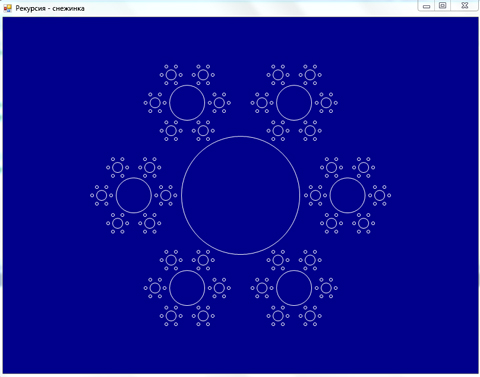 На компьютере сделать рекурсивную программу по любому алгоритму из файла “ege11.doc”  
 показать

Сделать снежинку
 показать

Перевести любую рекурсию на циклы.